Year 1More or fewer
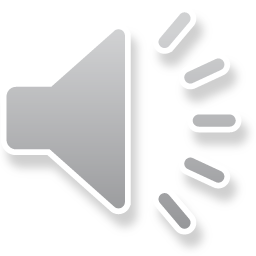 More means the bigger number and fewer means the smaller number.
Fewer
More
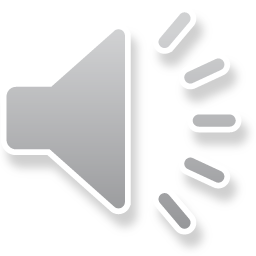 Which one has more and which one has fewer?
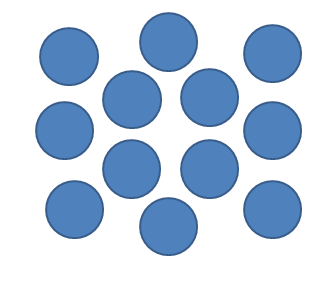 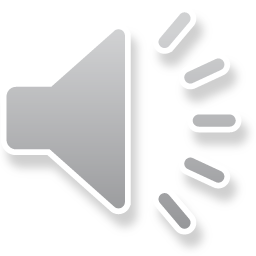 Which one has more and which one has fewer?
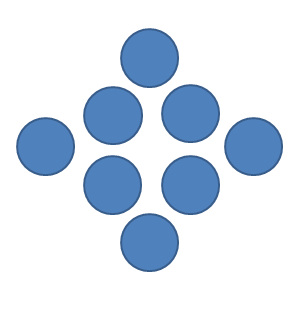 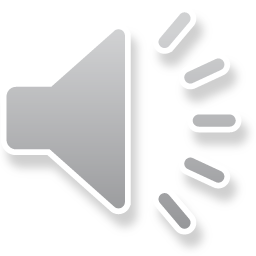 Which one has more and which one has fewer?
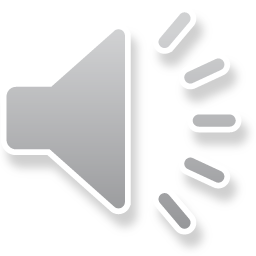 Which one has more and which one has fewer?
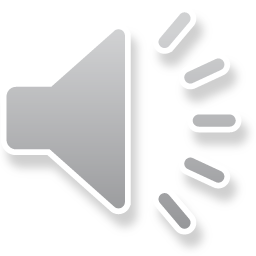 Which one has more and which one has fewer?
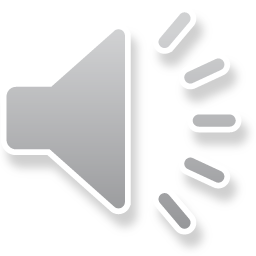